Professional vs. User-Generated Content: Ad Sentiment
Scan or click to access more ad effectiveness insights
Ads are less intrusive and more immersive in premium content, with viewers more likely to engage with them
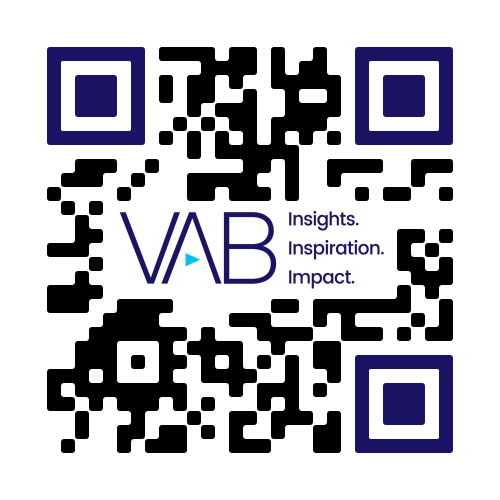 People find the ads 80% less intrusive in professional vs. non-professional content
People are 2x more likely to 
repeat / mimic the ads 
(this increases to 3.2x when watching with kids)
Source: Thinkbox UK, Context Effects, Map The Territory & Tapestry Research, 2024.
Click here to see more from Thinkbox
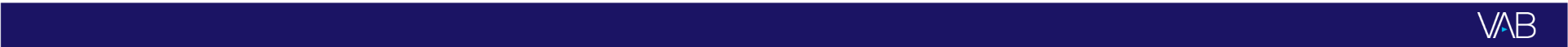 This information is exclusively provided to VAB members and qualified marketers.